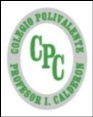 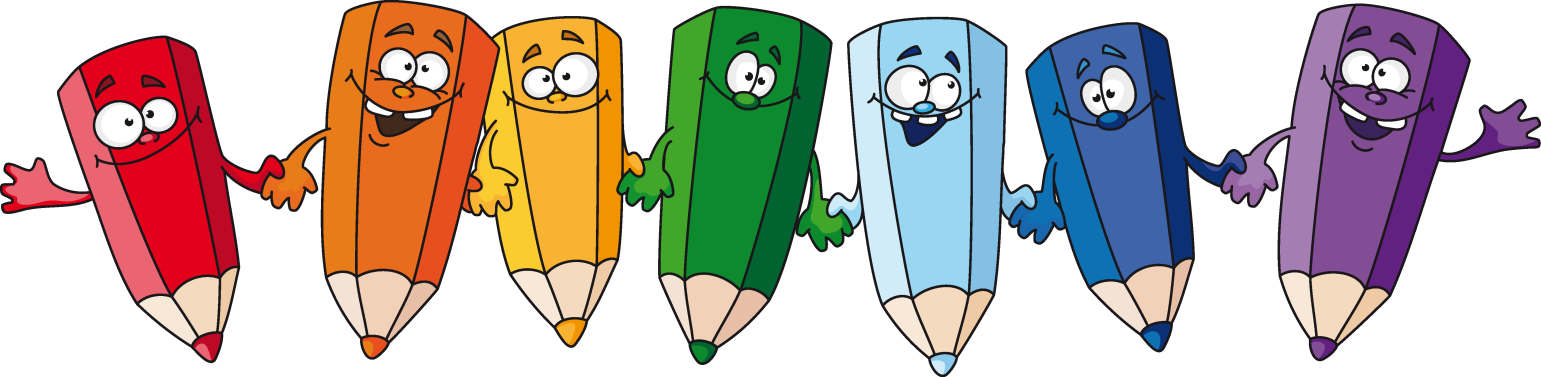 ARTES VISUALES6° básico
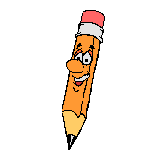 Profesora: Marjorie Lizana Vergara.
Mail: profesora.marjorielizana@gmail.com
OA :Crear trabajos de arte y diseños a partir de sus propias ideas y de la observación del entorno artístico.
Técnicas Mixtas

El término técnicas mixtas se refiere a la técnica de utilizar dos o más técnicas artísticas como dibujo, óleo o collage, combinadas en una única obra.
Las técnicas mixtas requieren de dos 
pasos en un momento alterno.

Por ejemplo: primero creamos un fondo y luego dibujamos algo sobre ese fondo.
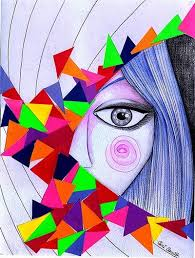 Algunas Técnicas Mixtas
Cera o pasteles al óleo con acuarela: se puede aprovechar la capacidad de estos medios grasos para rechazar el agua y así producir reservas. La acuarela no se fijará en superficies pintadas con materiales grasos, sino solo en aquellas partes del papel no trabajadas con dichos medios.
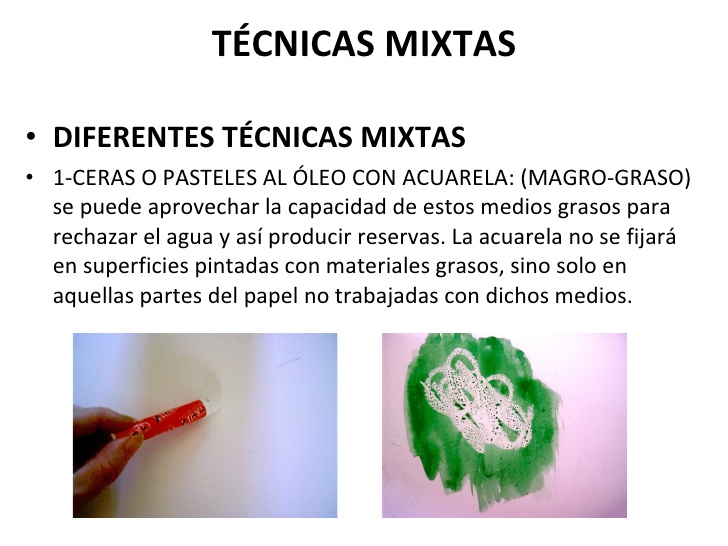 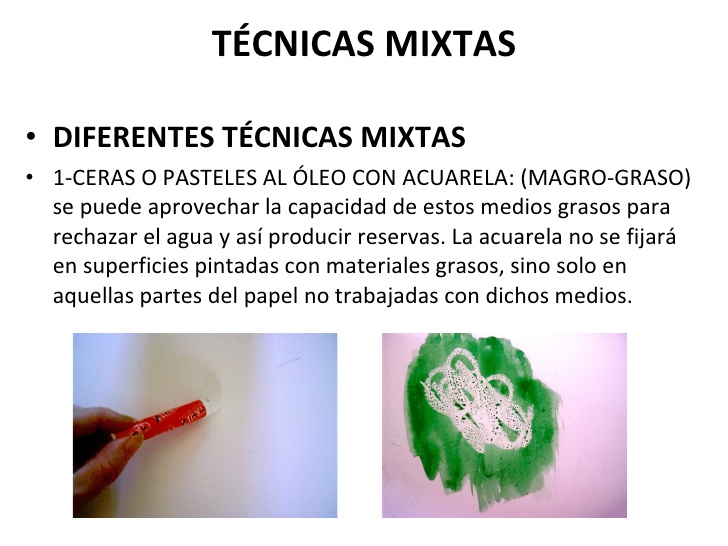 Algunas Técnicas Mixtas
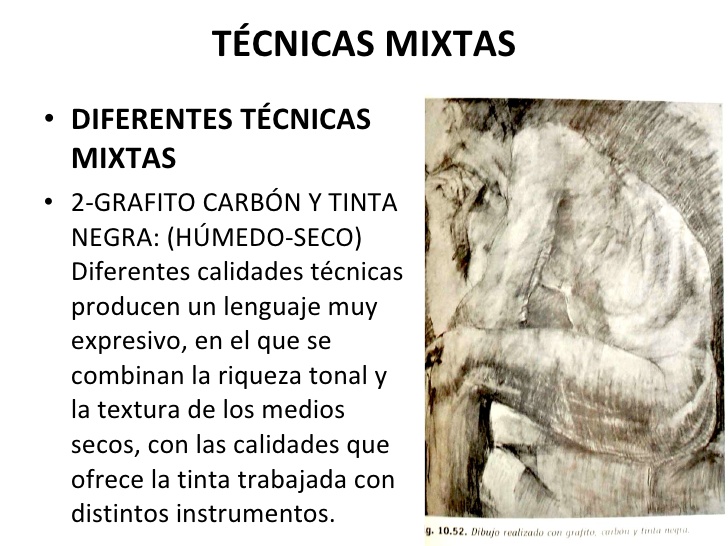 Grafito carbón y tinta negra: diferentes calidades técnicas producen un lenguaje muy expresivo, en el que se combinan la riqueza tonal y la textura de los medios secos, con las calidades que ofrece la tinta trabajada con distintos instrumentos.
Algunas Técnicas Mixtas
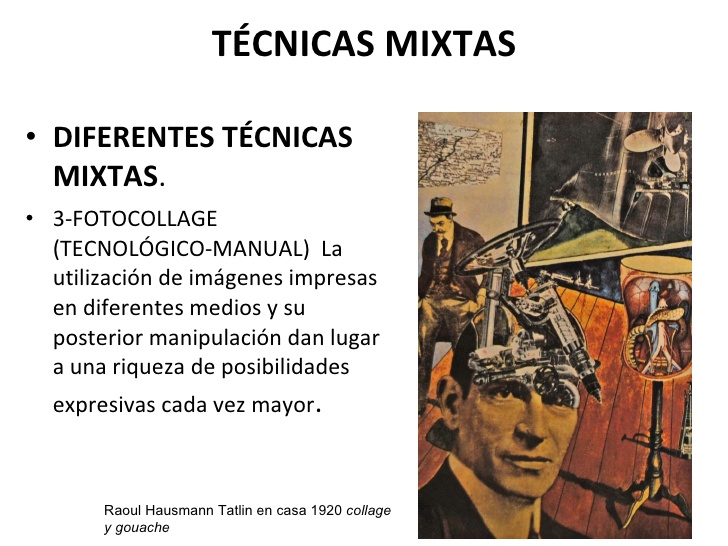 Fotocollage: la utilización de imágenes impresas en diferentes medios y su posterior manipulación dan lugar a  una riqueza de posibilidades expresivas cada vez mayor.
El Collage:
Termino francés que significa «encolado», « pegado». Básicamente consiste en pegar diferentes materiales(papel, tela, etc.) sobre un soporte. También se puede trabajar con objetos tridimensionales, fotografías y dibujos, esto amplía las posibilidades creativas  y decorativas de esta técnica.
Esta técnica mixta es indicada para la realización de composiciones humorísticas, oníricas o surrealista, donde suele destacar la imaginación y la fantasía.
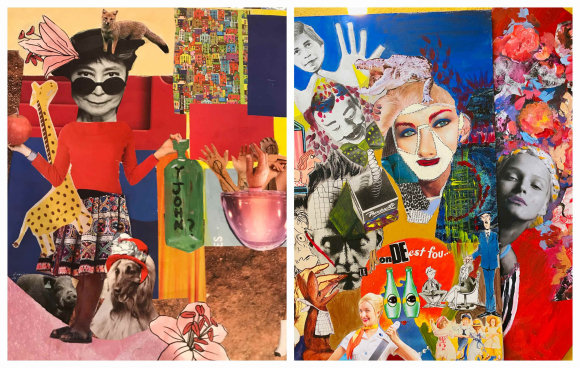 En la practica de técnicas simples como el collage se pueden utilizar papeles de diferentes colores y texturas, materiales desechables, lana, granos, flores y hojas secas.
Ilustraciones  con Collage
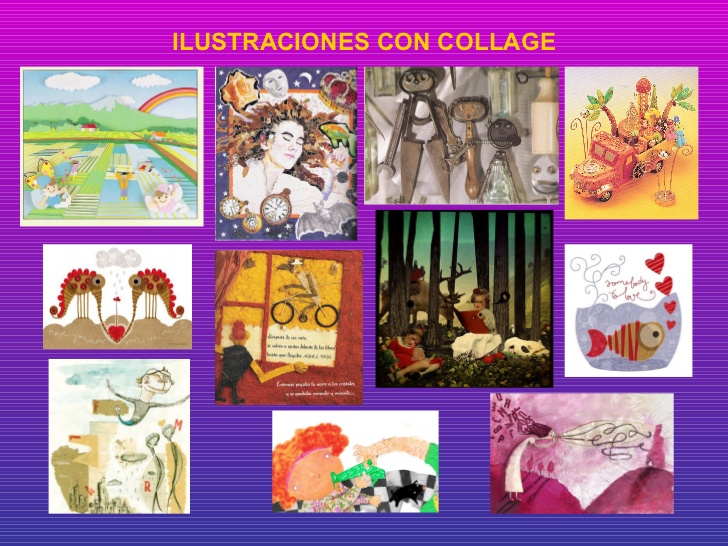 Actividad
Realización de collage.

Materiales:
1hoja de block  99 1/8. 
Tijeras.
Pegamento en barra.
Papeles de colores (cartulina, papel lustre).
 Revistas, diarios o impresiones.
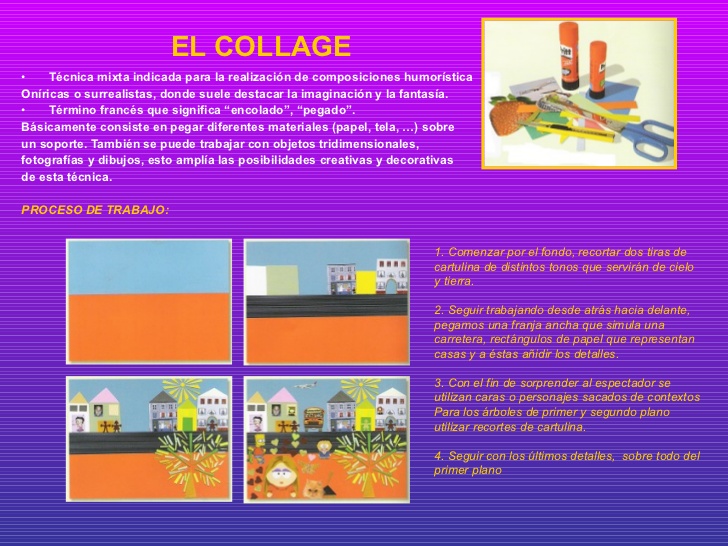 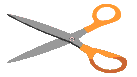 Realiza un collage siguiendo las siguientes instrucciones:
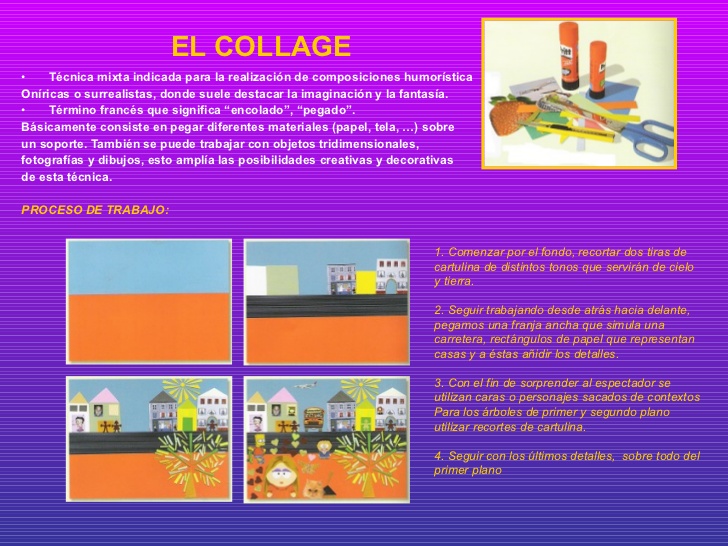 1.- Comienza por el fondo, recorta dos tiras de cartulina, hojas de revistas o papel lustre de distintos tonos que servirán de cielo y tierra.


2.- Continúa trabajando desde atrás hacia delante, pegando una franja ancha de papel que simule una carretera, rectángulos de papel que representan casas y a estas añadir los detalles.
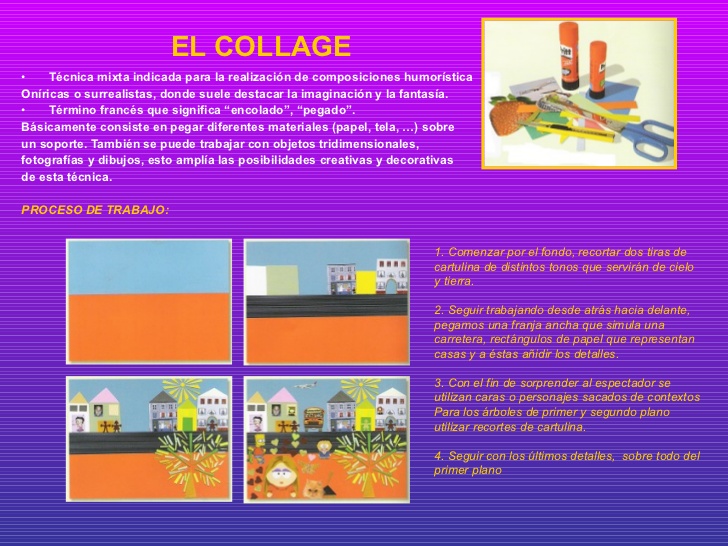 3.- Puedes utilizar caras o personajes sacados de contextos. Para los árboles de primer y segundo plano, utiliza recortes de papel lustre.


4.- Continúa con los últimos detalles, sobre todo del primer plano.
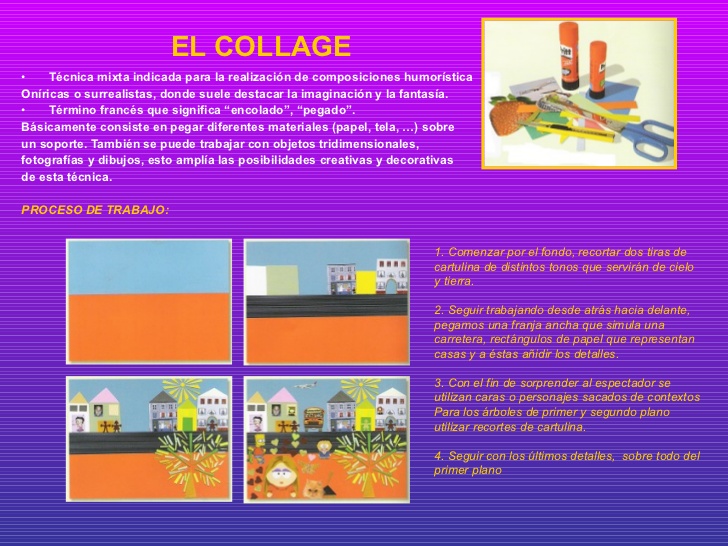 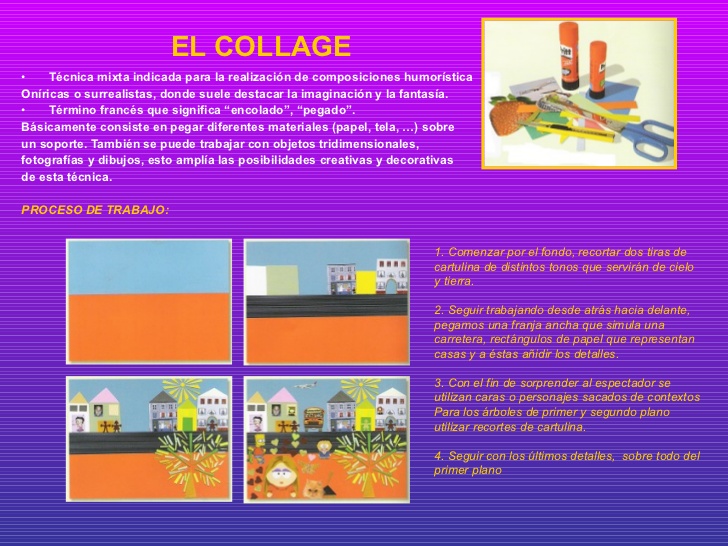 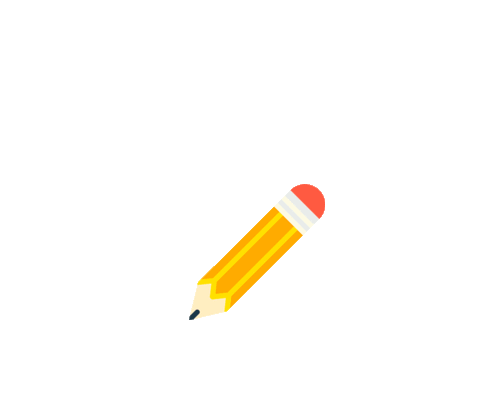 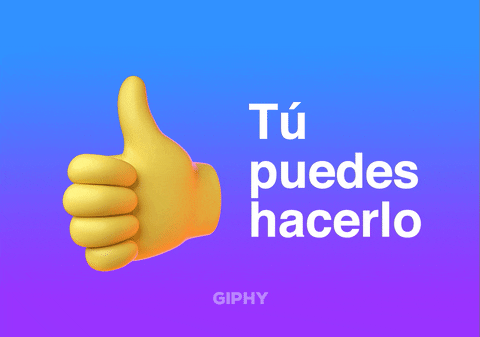 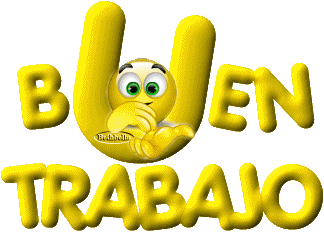